Нейронные сети и их практическое применение.Лекция 6.  Практические рекомендации для обучения НС.
Дмитрий Буряк
к.ф.-м.н
dyb04@yandex.ru
Формирование обучающей выборки
Размер обучающей выборки
 N=O(|W|), W – множество  весов.  «Чем больше, тем лучше»
 Состав
 Репрезентативность
 Согласованость с валидационной и тестовой выборками
 Аугментация данных:   - добавление шумов   - искажение данных   - модели для генерации синтетических данных
2
Формирование пакетов при обучении
Пакет – часть обучающей выборки, по которой вычисляется коррекция весов на текущем шаге.

 Принцип максимизации информативности
   - использование примеров, вызывающих наибольшие ошибки     обучения
   - использование кардинально отличающихся примеров
 Случайный порядок следования примеров
 Схема акцентирования
  Коррекция распределения данных в обучающей выборке
3
Предобработка входных данных
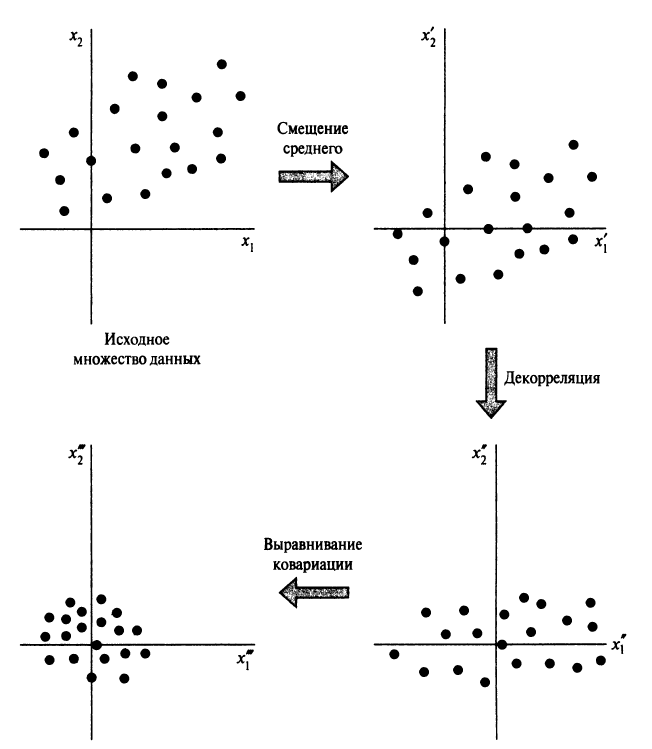 Целевые значения должны находится в области значений функции активации

 Нормировка входов
       - нулевое среднее
       - отсутствие корреляции
       - одинаковая ковариация
4
Инициализация весов
Инициализация весов – определение начальной точки для процесса оптимизации функции ошибки.
 Обеспечение ассиметричности выходов нейронов и «динамического» диапазона функции активации.
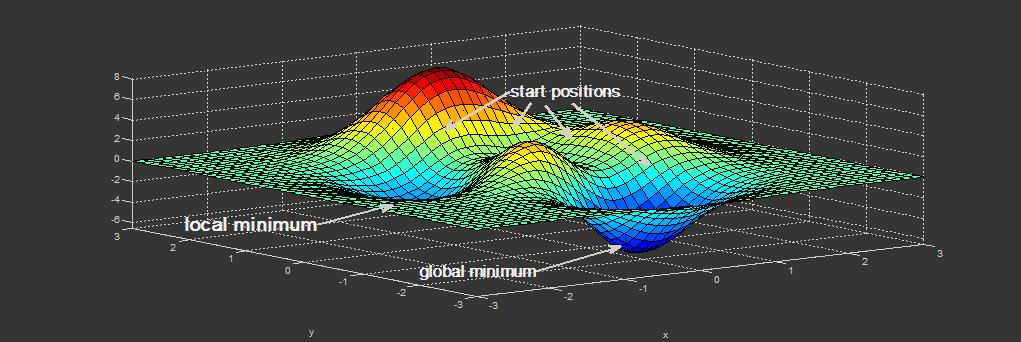 5
Влияние на эффективность обучения
Классификация изображений MNIST
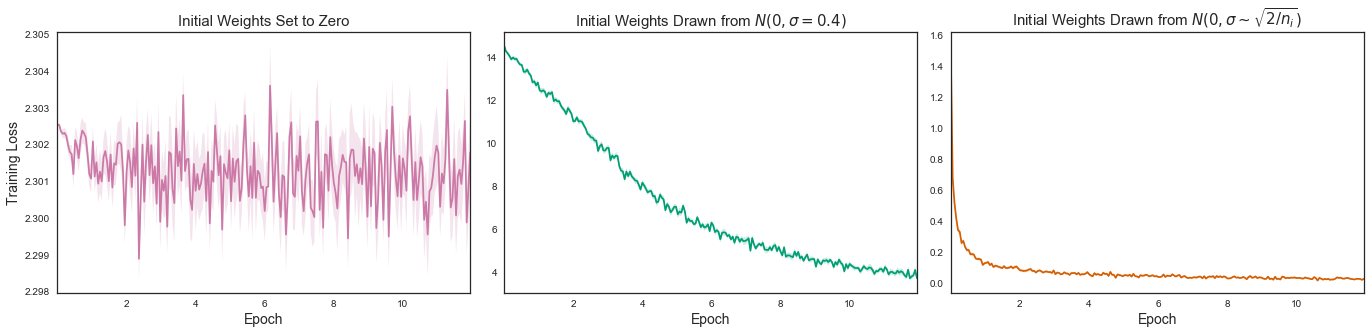 Инициализация нулевыми
 значениями
Инициализация N(0,0.4)
Инициализация методом He
Источник: https://intoli.com/blog/neural-network-initialization/
6
Методы инициализации
Инициализировать нулями нельзя. 
 Небольшими случайными числами.

                                                                       ;

                                          (Glorot et al., Understanding the difficulty of training deep feedforward neural networks);

                                для ReLU (He et al., Delving Deep into Rectifiers: Surpassing Human-Level Performance on ImageNet Classification );
 Разреженная (sparse) инициализация ;
 Инициализация смещений – нулевые значения.
7
Инициализация весов. Обосновние
Входы: нулевое среднее, единичная дисперсия, некоррелированы:


 Начальные синаптические веса: равномерно распределены, нулевое среднее. Определить дисперсию.
 Среднее и дисперсия линейной комбинации нейронов






 Если                       то
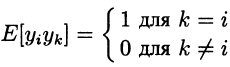 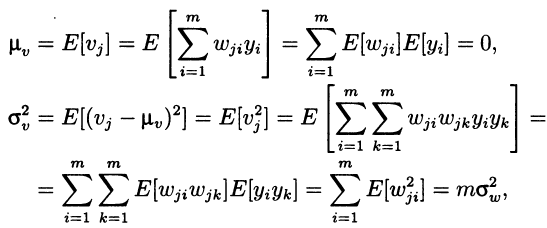 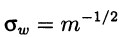 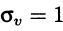 8
Проблема переобучения НС
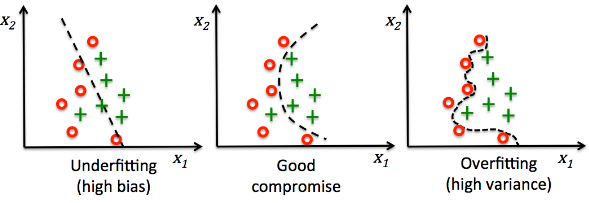 Необходимо контролировать процесс обучения.
9
Обучающая и подтверждающая выборки
SL – обучающая выборка;
Elearn – ошибка на обучающей выборке;
SV – подтверждающая выборка;
Eval – ошибка на подтверждающей выборке;
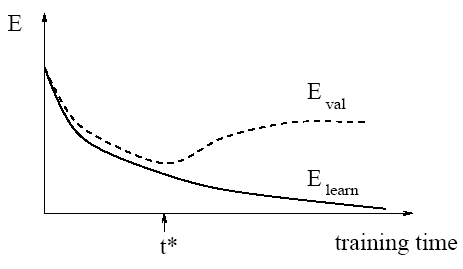 Необходимо, чтобы Elearn и Eval в конце обучения достигли минимума
10
Переобучение. Обучение с ранним остановом
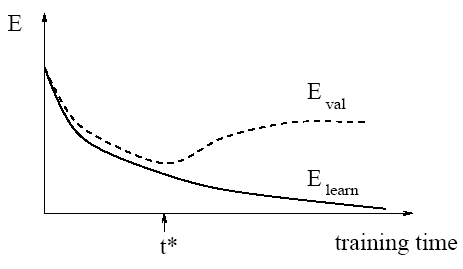 Точка раннего останова
Если размер обучающей выборки много больше числа весов НС, эффективность применения обучения с ранним остановом падает.
11
Переобучение. Регуляризация
Регуляризация  - метод предотвращения переобучения НС.
 Введение штрафа для больших весов.
Регуляризация L2
λ - коэффициент регуляризации.
 Для смещений регуляризация также может быть применена
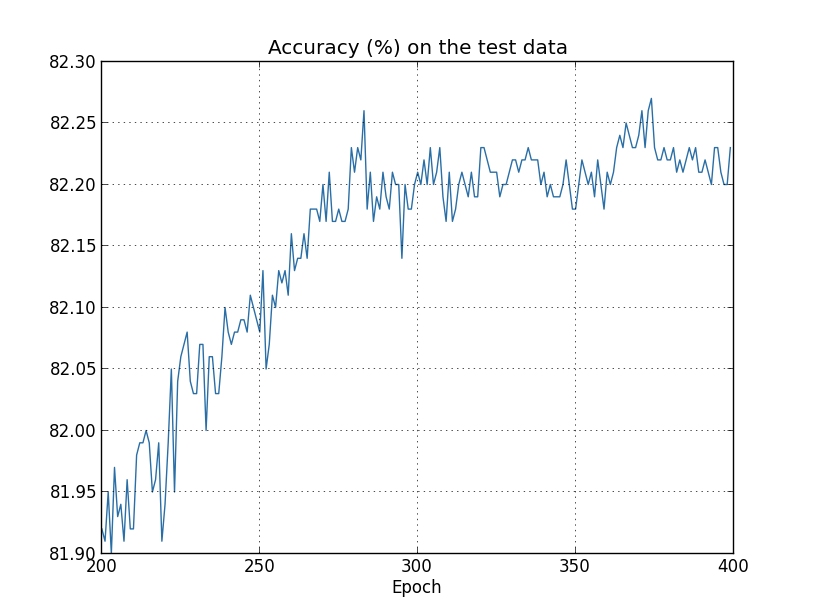 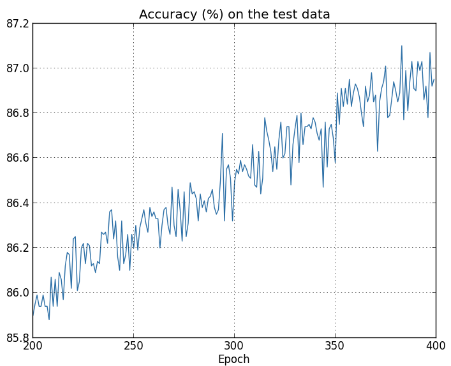 Классификация MNIST
 Сеть 784х30х10, 1000 обучающих примеров
12
Регуляризация → снижение переобучения
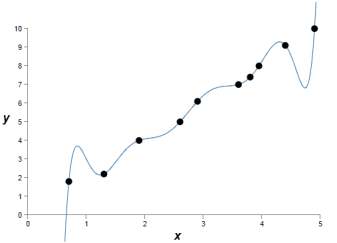 Нет однозначного решения без дополнительной инфоормации.
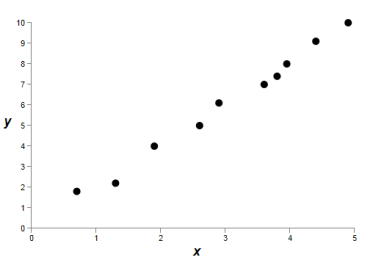 Большие значения параметров → увеличение чувствительности к шуму.
?
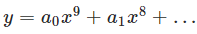 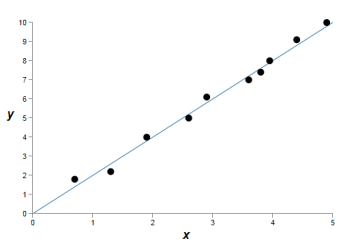 13
Многократная перекрестная проверка
Перекрестная проверка – выделение проверочного множества из обучающего. N – размер обучающего множества r*N – размер проверочного подмножества (r=0.2)
 Делим N примеров на K подмножеств
 Обучаем на K-1 подмножестве, тестируем   на оставшемся. Повторяем К раз.
 Вычисляем среднюю ошибку по всем    циклам
 Если N мало, то K=N.
 Применение: выбор оптимальной    архитектуры и параметров обучения.
 Финальная сеть обучается на всем    обучающем множестве с выбранными параметрами.
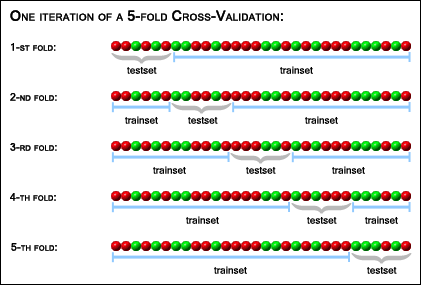 14
Основные причины низкой эффективности НС
Низкая эффективность = большая ошибка на тестовых данных.
 Проблемы с данными;
 Несоответствие архитектуры НС сложности задачи;
 Неоптимальные значения гиперпараметров;
 Переобучение;
 Ошибки в реализации.
15
Обозначения
Strain – обучающая выборка; Stest – тестовая выборка;
 Etrain – ошибка на обучающей выборке, Etest – ошибка на тестовой выборке, Egoal – целевое значение ошибки.

 Etest > Egoal
16
Анализ ошибки на обучающей выборке
Etrain > Egoal

 Увеличить размер НС;
 Улучшить алгоритм обучения
 Оптимизировать значения гиперпараметров алгоритма обучения
 Анализ качества исходных данных
 низкое значение сигнал-шум;
 ошибки алгоритма предобработки;
 недостоверные референсные значения;
 несбалансированная выборка.
17
Анализ ошибки на тестовой выборке
Etrain < Egoal и Etest > Egoal

 Увеличить размер Strain;
 Уменьшить размер НС;
 Оптимизировать значения гиперпараметров НС (регуляризация);
 Подбор алгоритма обучения;
 Несоответствие Strain и Stest.
18
Классификация данных при помощи MLP (1)
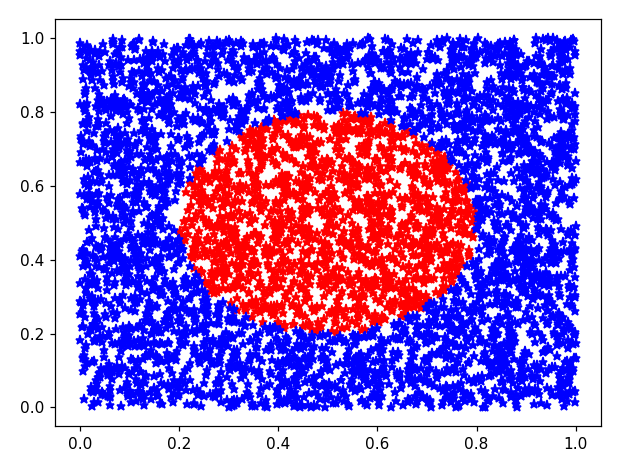 import torch
import torch.nn as nn
import torch.optim as optim
import torch.nn.functional as F
from torch.autograd import Variable
from matplotlib import pyplot as plt
import numpy as np
pos_data_x,pos_data_y = x[pos_labels],y[pos_labels]
neg_data_x,neg_data_y = x[neg_labels],y[neg_labels]
plt.figure("All data")
plt.plot(pos_data_x.numpy(),pos_data_y.numpy(),"r",marker="*",lw=0)
plt.plot(neg_data_x.numpy(),neg_data_y.numpy(),"b",marker="*",lw=0)
data_size = 5000
x = torch.rand(data_size)
y = torch.rand(data_size) 
center = (0.5,0.5)
radius = 0.3
distance = torch.sqrt( (center[0]-x)**2+(center[1]-y)**2 )
pos_labels = distance <= radius
neg_labels = distance > radius
labels = torch.zeros(data_size).long()
labels[pos_labels] = 1
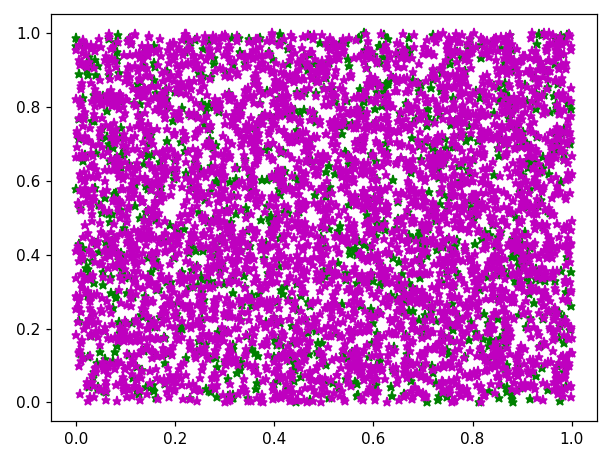 N_train = int(data_size *0.8) 
train_data_x = x[:N_train]
train_data_y = y[:N_train]
train_labels = labels[:N_train]
test_data_x = x[N_train:]
test_data_y = y[N_train:]
test_labels = labels[N_train:]
plt.figure("Train and test data")
plt.plot(test_data_x.numpy(),test_data_y.numpy(),"g",marker="*",lw=0)
plt.plot(train_data_x.numpy(),train_data_y.numpy(),"m",marker="*",lw=0)
plt.show()
19
Классификация данных при помощи MLP (2)
class MLP(nn.Module):
    def __init__(self,size,out_size):
        super(MLP, self).__init__()
        self.mlp1 = nn.Linear(size, 15)
        self.mlp2 = nn.Linear(15,out_size) 
        self.func = nn.ReLU()

    def forward(self, x):
        x = self.func(self.mlp1(x))
        return self.mlp2(x)

def output_to_label(output,softmax):
    with torch.no_grad():
        output2=softmax(output.detach())
        rez=torch.sort(output2.cpu(),1,True)
    ret_labels = []
    for i in range(rez[1].size(0)):
        ind=rez[1].data[i][0]
        lab=int(ind)
        ret_labels+=[lab]
    return ret_labels
train_data_all = torch.cat([train_data_x.unsqueeze(1),train_data_y.unsqueeze(1)],dim=1) 
test_data_all = torch.cat([test_data_x.unsqueeze(1),test_data_y.unsqueeze(1)],dim=1) 

model = MLP(2,2)

lr = 0.001
# Defines a optimizer to update the parameters
optimizer = optim.Adam(model.parameters(), lr=lr)
model_loss = nn.CrossEntropyLoss()
softmax = nn.Softmax(-1)

batch_size = 32 
n_iterations = train_data_all.size(0) // batch_size
print("n iter:",n_iterations)
train_errors = []
test_errors = []
20
Классификация данных при помощи MLP (3)
# Continue for (epoch)
    train_errors+=[ [epoch,error.item()/(n_iterations*batch_size)] ]
    print('train error:',error,'of',(n_iterations*batch_size))
    #tests    
    if (epoch%1 ==0):
        test_error = 0
        with torch.no_grad():
            batch = test_data_all
            out = model(batch)
            lab = torch.Tensor(output_to_label(out,softmax)).long()
            test_error= torch.sum(torch.abs(test_labels.long()-lab))
            test_errors+=[ [epoch,test_error.item()/test_labels.size(0)] ]
            print("test error:",test_error," of ",test_labels.size(0))
    print("epoch loss:",epoch_loss/n_iterations)

plt.figure("Errors")
train_errors = np.array(train_errors)
test_errors = np.array(test_errors)
plt.plot(train_errors[:,0],train_errors[:,1],"r-",label = "train")
plt.plot(test_errors[:,0],test_errors[:,1],"g-",label = "test")
plt.legend()
plt.show()
for epoch in range(50):
    print("### epoch:",epoch)
    epoch_loss = 0 
    error = 0
    for iter in range(n_iterations):
        batch_idx = (torch.rand(batch_size)*train_data_all.size(0)).long()
        batch = Variable(train_data_all[batch_idx].contiguous(),requires_grad = True)
        #batch.requires_grad = True
        ref = train_labels[batch_idx]

        out = model(batch)

        loss = model_loss(out,ref)
        loss.backward()
        optimizer.step()
        optimizer.zero_grad()

        lab = torch.Tensor(output_to_label(out,softmax)).long()
        error+= torch.sum(torch.abs(ref-lab))
        epoch_loss+=loss.item()
21
Классификация данных при помощи MLP (4)
…
### epoch: 46 
train error: tensor(76) of 4000 
test error: tensor(17) of 1000 
epoch loss: 0.12735117292404174 
### epoch: 47 
train error: tensor(75) of 4000 
test error: tensor(17) of 1000 
epoch loss: 0.11666139790415764 
### epoch: 48 
train error: tensor(64) of 4000 
test error: tensor(26) of 1000
 epoch loss: 0.11834380742907524
 ### epoch: 49
 train error: tensor(74) of 4000
 test error: tensor(13) of 1000
 epoch loss: 0.1205455330312252
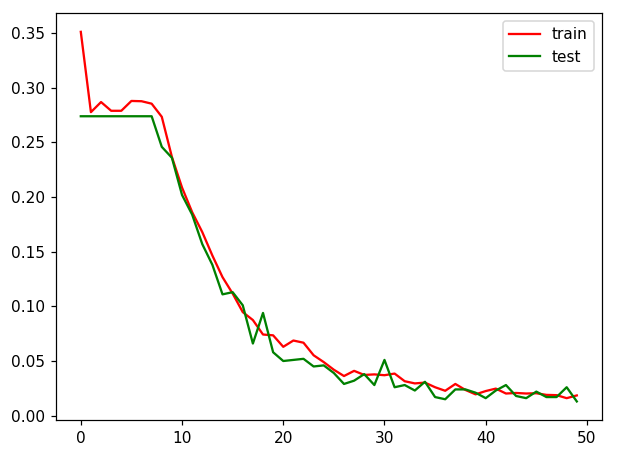 22
Вопросы
Основные принципы формирования обучающей выборки.
Основные действия для предобработки данных 
Для чего используют многократную перекрестную проверку?
[Практика]- Реализовать однослойную сеть для решения задачи из примера. Сравнить графики сходимости и ошибку классификации для двуслойной и однослойной сетей- Задача классификации на 3 класса:   . Пространство входных данных: квадрат [0,1]x[0,1]   . Класс 1: точки внутри окружности с центром (0.2,0.2) и радиусом 0.15     Класс 2: точки внутри окружности с центром (0.7,0.7) и радиусом 0.2     Класс 3: все остальное- Реализовать НС для решения задачи классификации на 3 класса:    . Попробовать разное количество внутренних слоев, сравнить точность    . Сравнить графики сходимости для разных оптимизаторов
23